BONNYRIGG HOME LEARNING GRID.
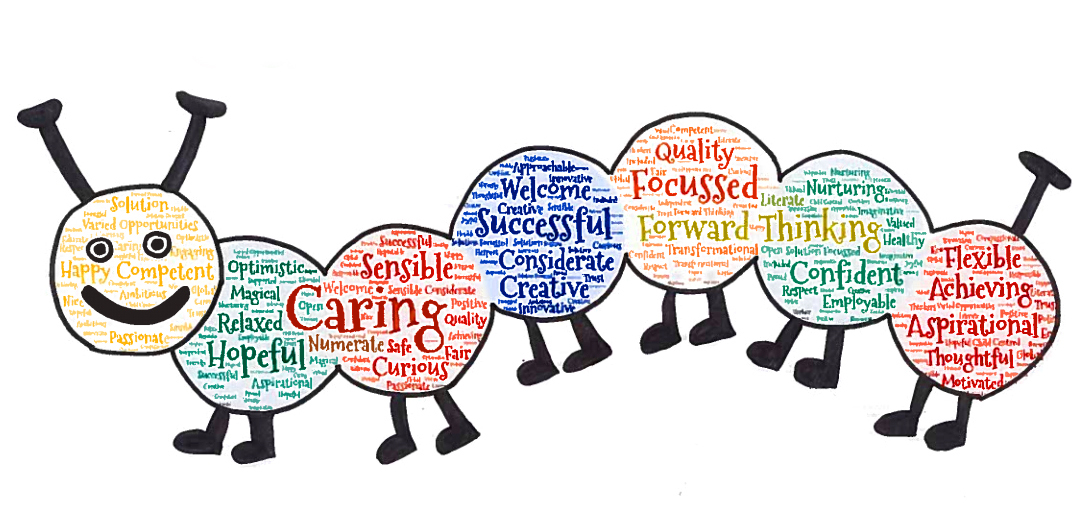